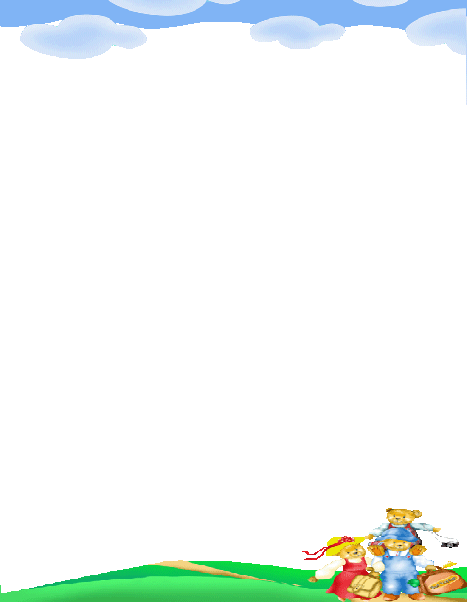 THÔNG BÁO
VỀ ĐĂNG KÝ NHẬP HỌC CHO HỌC SINH, NĂM HỌC 2021-2022
	
   Kính mời Quý Phụ huynh đến Trường Mầm non 6 nhận hồ sơ để đăng ký nhập học cho học sinh.
Đối tượng: Dành cho những Phụ huynh đã đăng ký tuyển sinh trực tuyến cho trẻ năm học 2021-2022 (Học sinh mới).
Thời gian nhận hồ sơ: 8 giờ đến 11 giờ, ngày 9/12/2021 và 10/12/2021.
Thời gian nộp hồ sơ: từ ngày 13/12/2021 đến 15/12/2021 (Buổi sáng).
    (Lưu ý: Sau thời gian qui định trên, nếu Nhà trường không nhận được hồ sơ xem như Phụ huynh không có nhu cầu gửi trẻ tại trường).
Khi đến trường nhận hồ sơ Phụ huynh cần đem theo một số giấy tờ:
Bản sao hộ khẩu, KT3 (mang theo bản chính để đối chiếu).
Bản sao Giấy khai sinh hợp lệ.
Sổ tiêm chủng của trẻ (bản photocopy).
Thẻ bảo hiểm y tế của trẻ (bản photocopy).